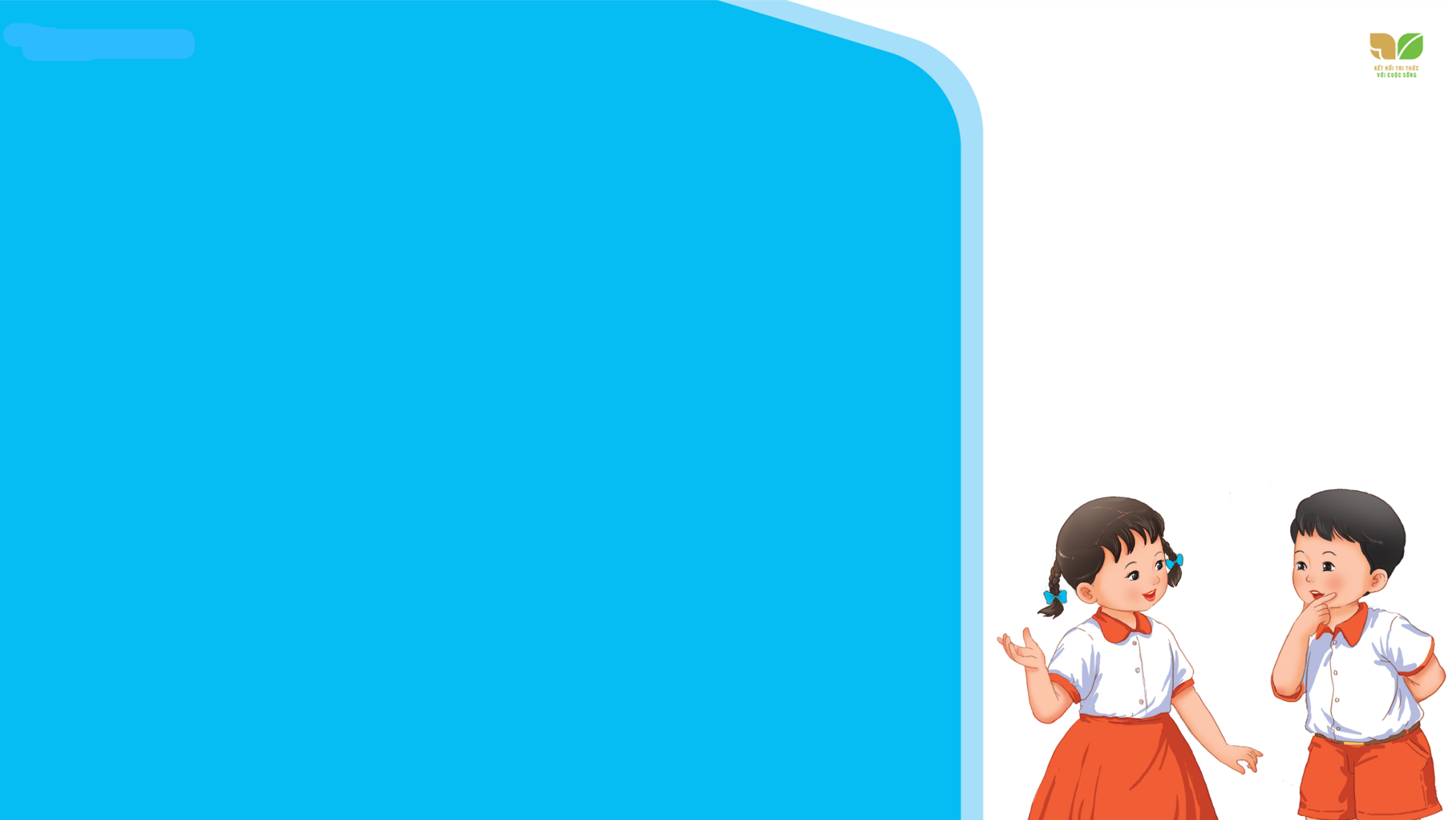 TIẾNG VIỆT 2
Nghe – viết:THƯ VIỆN BIẾT ĐI
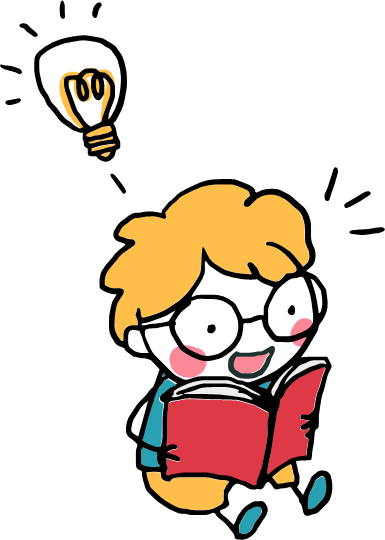 S/82
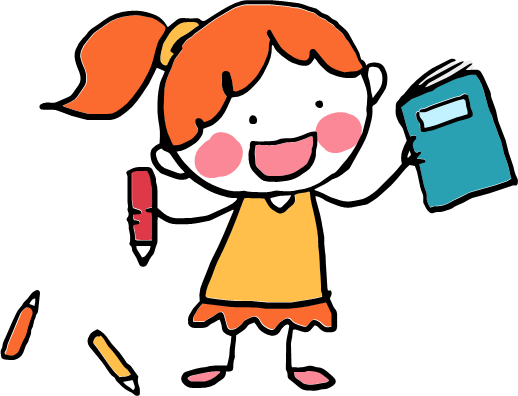 1. Nghe – viết
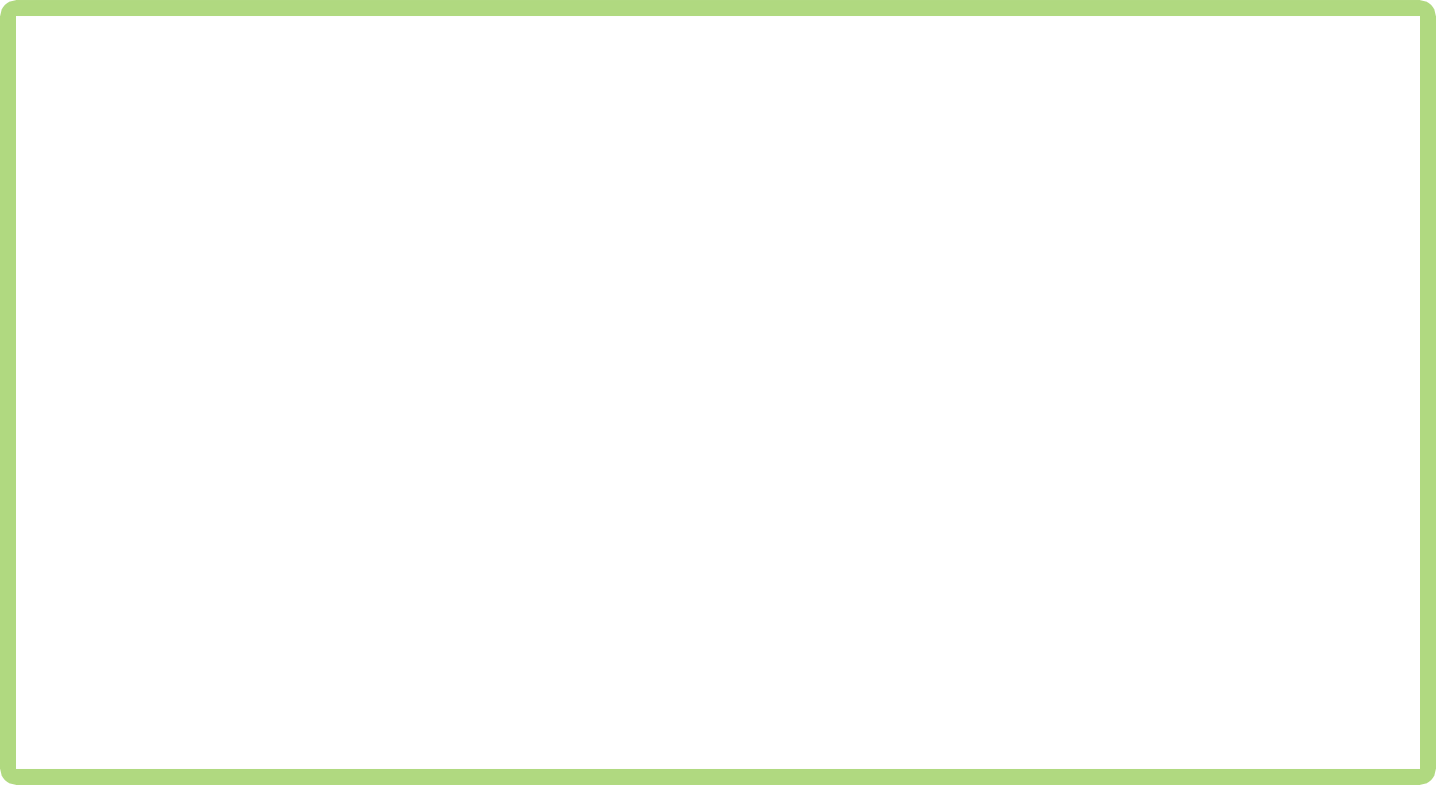 Thư viện biết đi
Ở Phần Lan, có hàng trăm “thư viện di động” trên những chiếc xe buýt cũ, chạy khắp các thành phố lớn. Ở châu Phi, một người thủ thư đã đặt thư viện trên lưng một con lạc đà. Nhờ thế, những cuốn sách có thể băng qua sa mạc để đến với người đọc.             
                                            (Hải Nam)
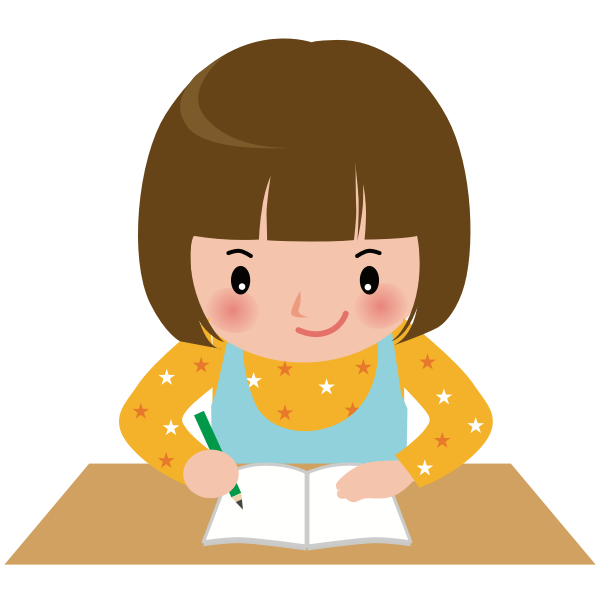 NỘI DUNG BÀI VIẾT
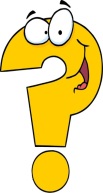 Vì sao các thư viện trên lại được gọi là thư viện biết đi?
Các thư viện trên được gọi là thư viện biết đi vì có thể mang sách đến tận nơi cho người đọc.
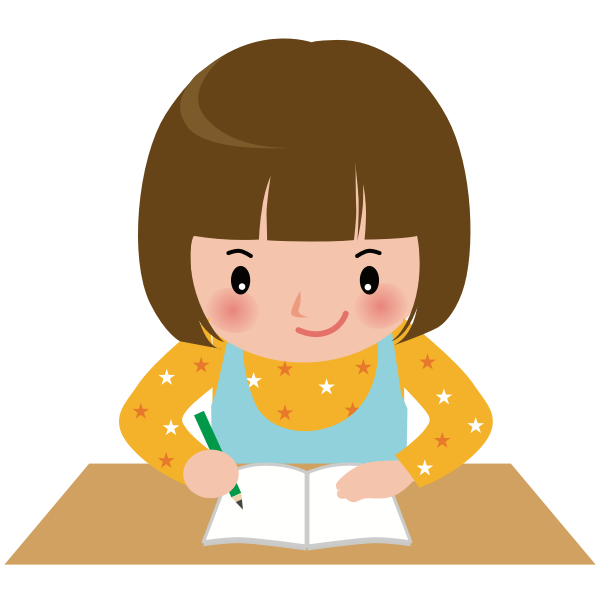 1. Nghe – viết
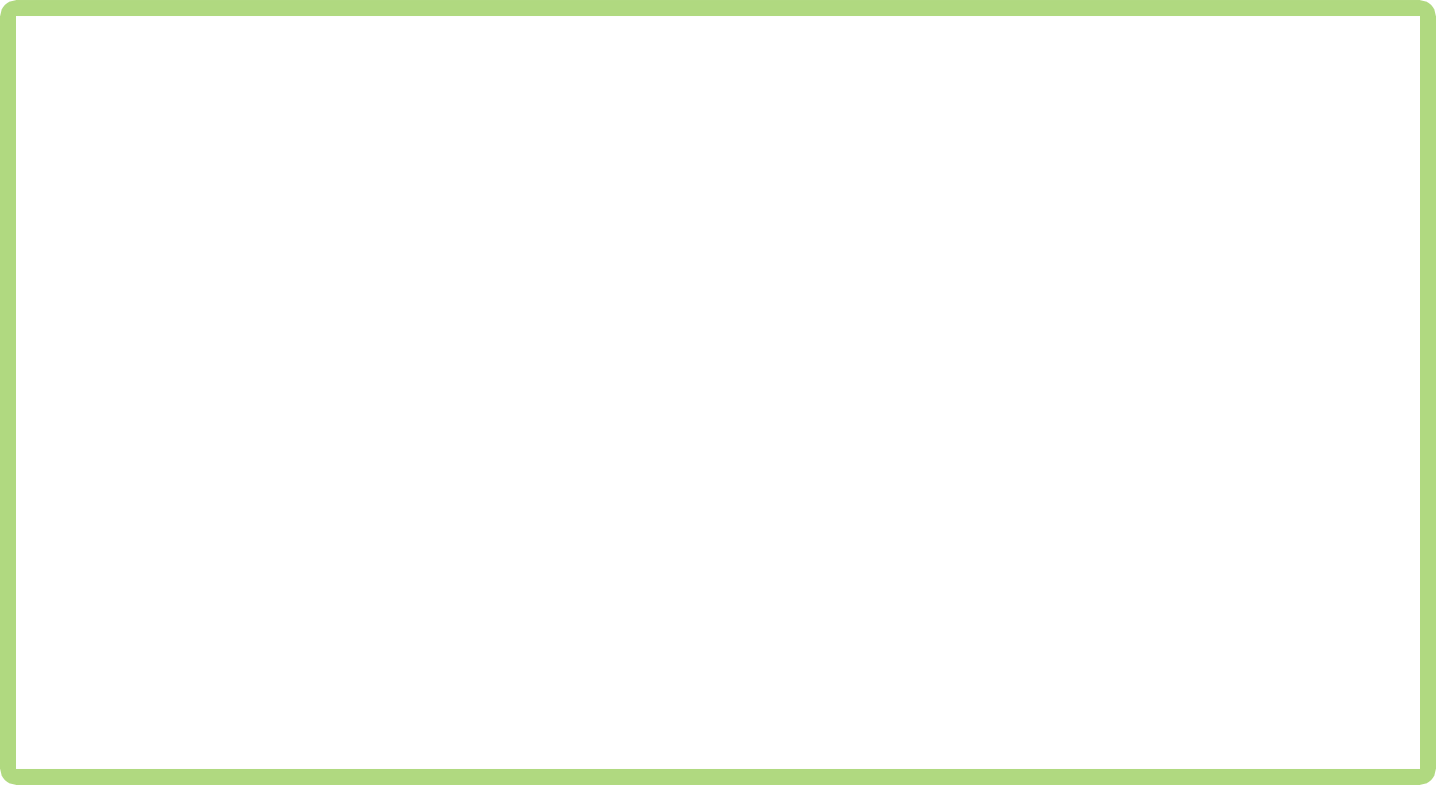 Thư viện biết đi
Ở Phần Lan, có hàng trăm “thư viện di động” trên những chiếc xe buýt cũ, chạy khắp các thành phố lớn. Ở châu Phi, một người thủ thư đã đặt thư viện trên lưng một con lạc đà. Nhờ thế, những cuốn sách có thể băng qua sa mạc để đến với người đọc.             
                                            (Hải Nam)
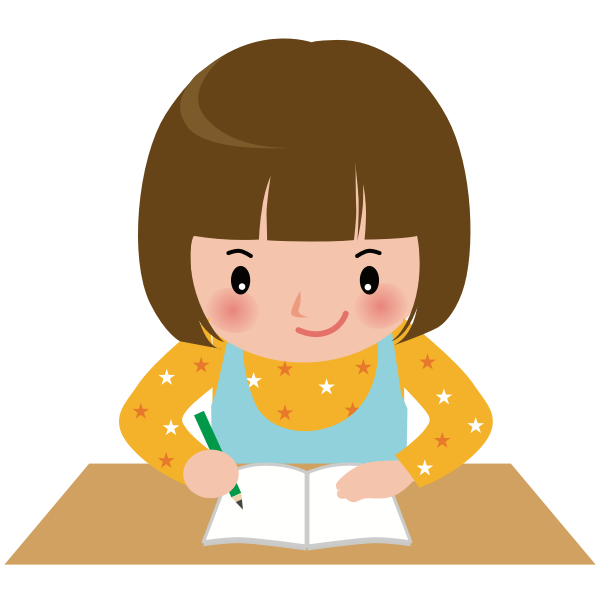 LƯU Ý KHI VIẾT
Viết hoa tên đầu bài và đầu mỗi câu.
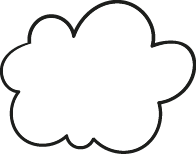 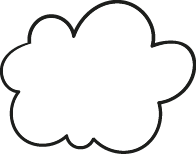 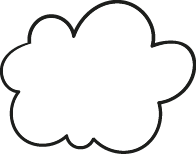 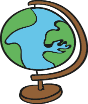 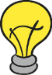 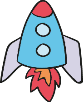 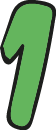 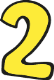 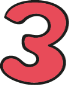 Các dấu chấm, dấu phẩy trong bài.
Các từ dễ viết sai trong bài:
di động, lạc đà, sa mạc
Tư thế ngồi viết
Lưng thẳng.
Không tì ngực xuống bàn.
Đầu hơi cúi.
Mắt cách vở khoảng 25-30cm.
Tay phải cầm bút
Tay trái tì nhẹ lên mép vở để giữ.
Hai chân để song song thoải mái.
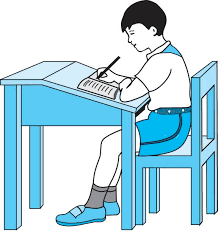 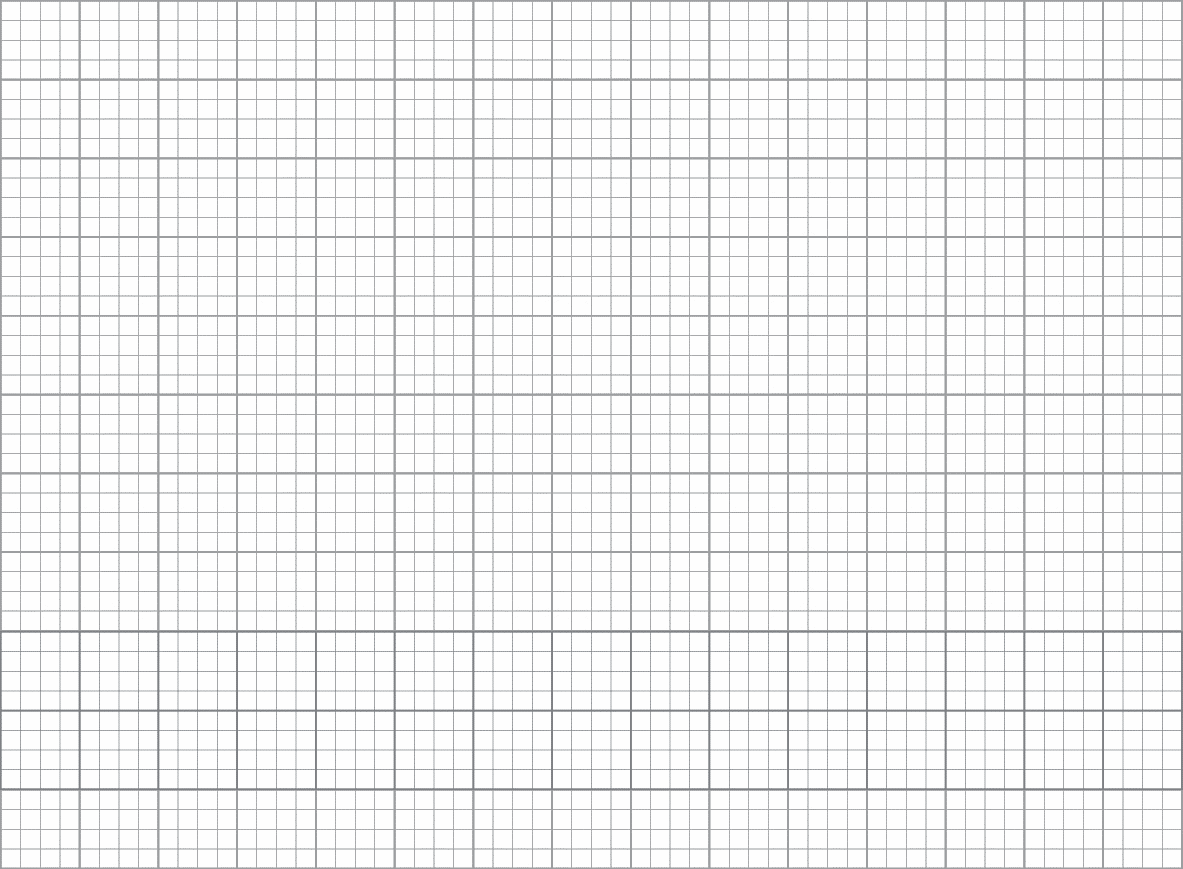 Thứ năm ngày 17 Ǉháng 3 năm 2022
Tiếng Việt (Viết)
Thư viện biết đi
Ở Phần Lan, có hàng trăm “thư viện di động”
trên những chiếc xe buýt cũ, chạy khắp các thành phố
lớn. Ở châu Phi, một người thủ thư đã đặt thư viện
trên lưng một con lạc đà. Nhờ thế, những cuốn sách có
thể băng qua sa mạc để đến với người đọc.
(Hải Nam)
a) Chứa tiếng bắt đầu bằng d.
Tìm 2 từ ngữ:
M: dìu dắt
2
dạy bảo, du dương, du học, di chuyển, dài ngoẵng,…
b) Chứa tiếng bắt đầu bằng gi.
M: giảng giải
giảng bài, giáo viên, gia đình, giường, giỏ hoa,…
Chọn a hoặc b:
a. Chọn ch  hoặc tr  thay cho ô vuông.
3
Phòng học là chiếc áo
Bọc chúng mình ở  trong
Cửa sổ là chiếc túi
Che chắn ngọn gió đông.
                                      (Theo Nguyễn Lãm Thắng)
Chọn a hoặc b:
b. Chọn dấu hỏi hoặc dấu ngã cho chữ in đậm.
3
̉
Sách giúp chúng em mơ rộng hiêu biết.
̉
~
Cô phụ trách thư viện hướng dân các bạn đê sách vào đúng chô trên giá.
~
̉
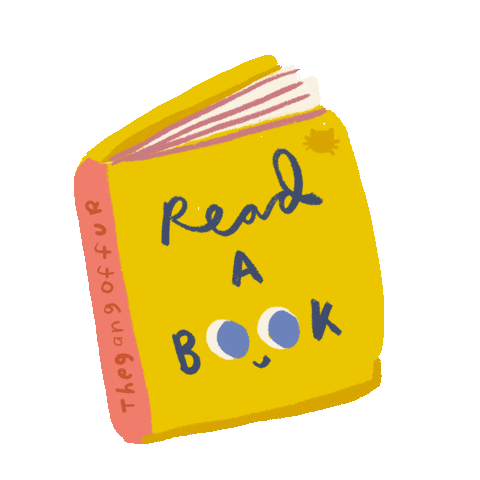 TẠM BIỆT CÁC CON!
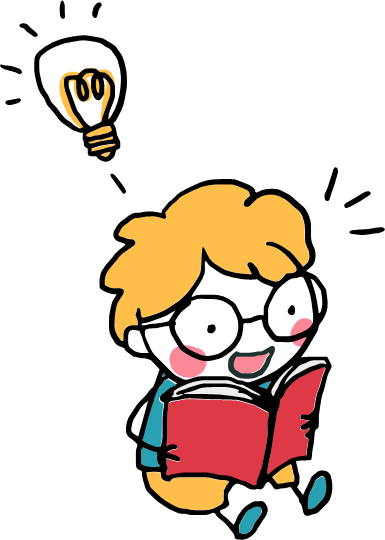 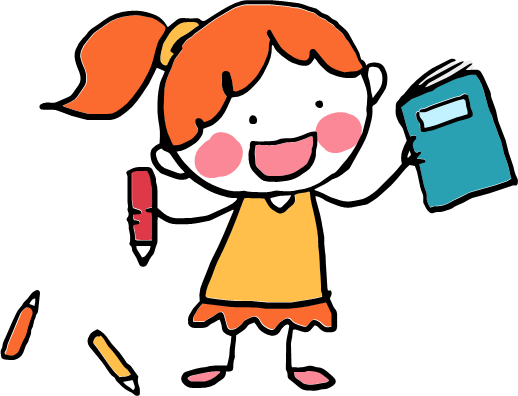